Liceum Ogólnokształcące Mistrzostwa Sportowego im. Poznańskich Olimpijczyków
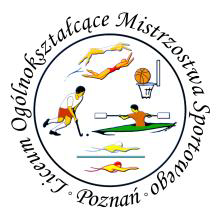 OSIĄGNIĘCIA
 UCZNIÓW – ZAWODNIKÓW
ROK SZKOLNY
 2019/2020
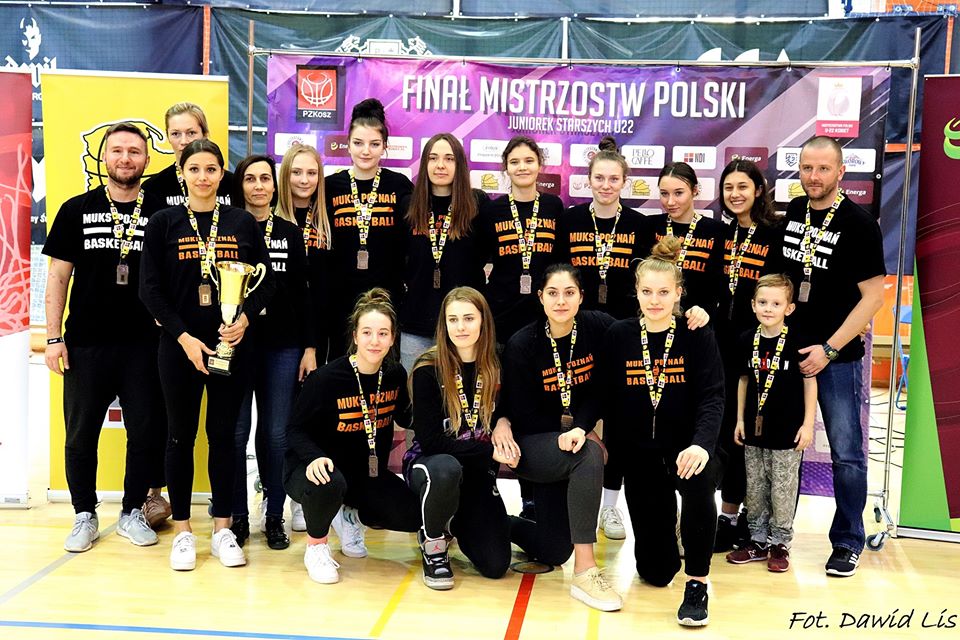 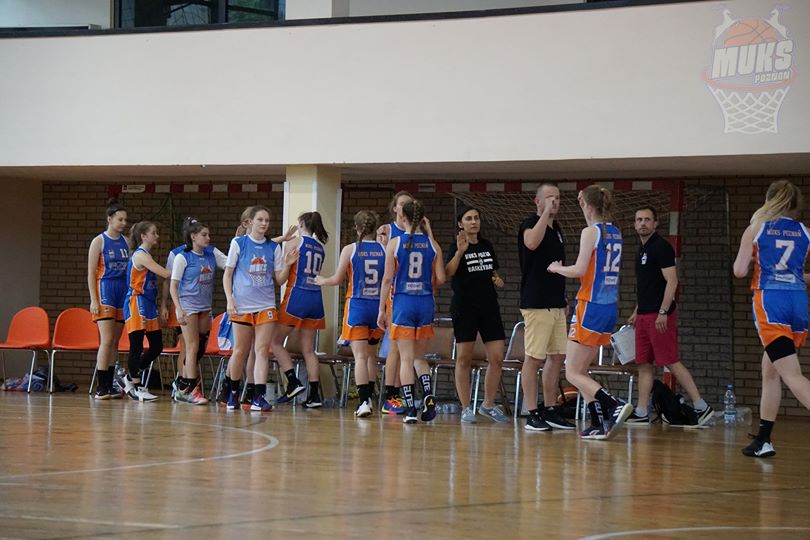 KOSZYKÓWKA DAMSKA
- I MSC  w Wielkopolskiej Lidze Kadetek  oraz awans do Finału Mistrzostw Polski U-16, które odbędą się w dniach 15-20.09.2020 w Żyrardowie  (uczennice I klasy)
- CZERWIEC 2020 - awans do Finałów Mistrzostw Polski U-18,  które odbędą się w dniach 1-6.09.2020 w Gdańsku - Gdyni  ( uczennice  LOMS)
- Reprezentacja Polski U-16  - Justkowiak ,  Malchrowicz, Batura, Piotrowska,Ignerska
-Reprezentacja Polski U-15 - Ignerska , Burzyńska, Przybylska
- I LIGA CENTRALNA -5 MSC W POLSCE-  m.in. zaw. LOMS - maturzystki, II lLOMS
-Finał Mistrzostw Polski U-22 - 4 msc.- Luty 2020 - maturzystki LOMS, II KL.LOMS,
 I kl. - Ignerska Kornelia
-  Women"s Skill Challenge - sierpień 2020 - awans do Turnieju Finałowego Mistrzostw ŚWIATA -Marta Masłowska , Natalia Juskowiak - uczennice LOMS.
 - finał Mistrzostw Polski w grze 3x3 -  Gdańsk - sierpień 2020 - U-17 - uczennice I kl.- Tomczak Agata, Sitek Maja, Szuba Aleksandra, Przybylska Zofia, Kasztelan Kornelia.
KOSZYKÓWKA MĘSKA
Powołania do Kadry Narodowej do lat 20
Aleksander Wiśniewski. Szymon Sobiech

Powołania do Kadry Narodowej do lat 16
Jakub Andrzejewski

Powołania do Kadry Narodowej do lat 15
Igor Urban

Powołania do Kadry Narodowej w koszykówce 3x3 do lat 18
Aleksander Wiśniewski, Szymon Sobiech, Ivo Maćkowiak

Podpisanie profesjonalnego kontraktu z klubem Ekstraklasy Mężczyzn GTK Gliwice
Aleksander Wiśniewski 

Awans z zespołem Biofarm Basket Junior Poznań do Finałów Mistrzostw Polski do lat 18 (Lublin 8-13.09.2020)
Burzyński Igor, Jakubiak Jan, Jakubiak Mateusz, Jaroszewski Krzysztof, Kardaś Dawid, Maćkowiak Ivo, Matera Patryk, Sobiech Szymon, Szajek Adrian, Wiśniewski Aleksander

Awans z zespołem Biofarm Basket Junior Poznań do Finałów Mistrzostw Polski do lat 16 (22-27.09.2020)
Andrzejewski Jakub, Dłużewski Jakub, Kaczyński Kajetan, Październy Kasper, Puchalski Marcin, Szczepański Olivier, Urban Igor, Eryk Wylegała,
HOKEJ
SEZON HALOWY 2019/2020
MP Seniorów: 
III miejsce AWF – Jakub Mazurkiewicz
MP Seniorek:
  I miejsce Brzeziny -Dżesika Mazur, 
  II miejsce AZS PP – Wiktoria Brzezińska
  III miejsce Ósemka – Natalia Oleś, Aleksandra Dymińska , Zuzanna Dzidowska, Wiktoria Garbarz. 
MP Juniorów: 
   II miejsce- Siemianowiczanka - Dominik Turij, Kacper Witwicki, Tomasz Cyganiak.
MP Juniorek:  
    I miejsce Gąsawa - Luiza Hyla, Weronika Zacharzewska.
    II miejsce  Swarek – Marta Czujewicz, Zuzanna Schmidt
SEZON TRAWIASTY 2019/2020
MP Seniorek:
 I miejsce – AZS PP -Wiktoria Brzezińska
 II miejsce – Brzeziny – Dżesika Mazur, Natalia Jastrzębska
MP Juniorów: 
II miejsce -Siemianowiczanka – Dominik Turij, Kacper Witwicki,  Tomasz Cyganiak
III miejsce -AZS PP – Ignacy Blacha, Jakub Bieńkowski, Hubert Suszyński
 MP Juniorek: 
I miejsce -Gąsawa – Luiza Hyla, Weronika Zacharzewska
 III miejsce -Brzeziny – Dżesika Mazur, Natalia Jastrzębska
Puchar Polski Seniorów:
 AZS AWF – Jakub Mazurkiewicz
SIATKÓWKA
Zespół juniorek dotarł do półfinału Mistrzostw Polski, sklasyfikowany na 13 miejscu w Polsce

Zuzanna Adamek - Mistrzostwo Wielkopolski Juniorek w piłce plażowej, VI  miejsce w Finale Mistrzostw Polski
PŁYWANIE
PŁYWANIE
WIOŚLARSTWO
WIOŚLARSTWO
W SEZONIE 2020 ZAWODY ODBĘDĄ SIĘ DOPIERO WE WRZEŚNIU…
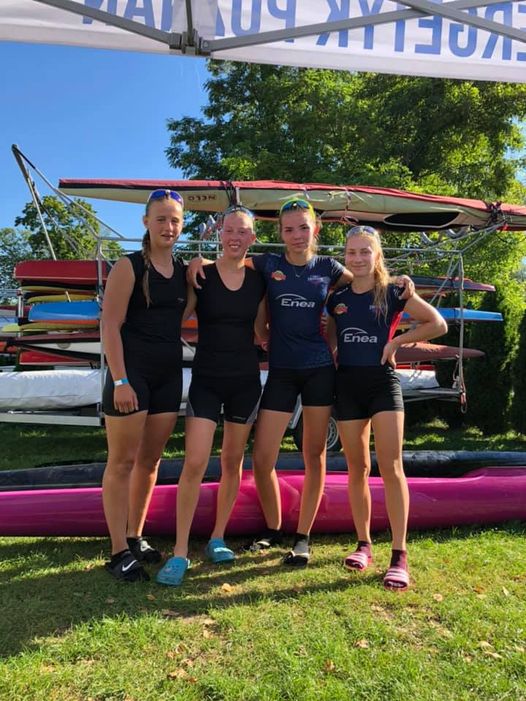 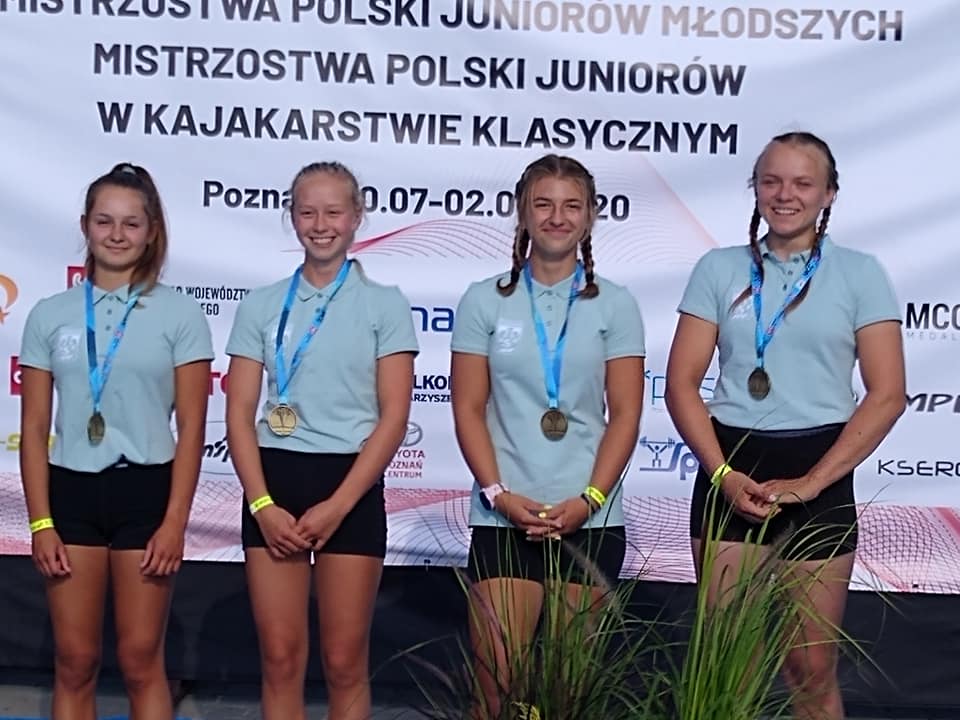 KAJAKARSTWO
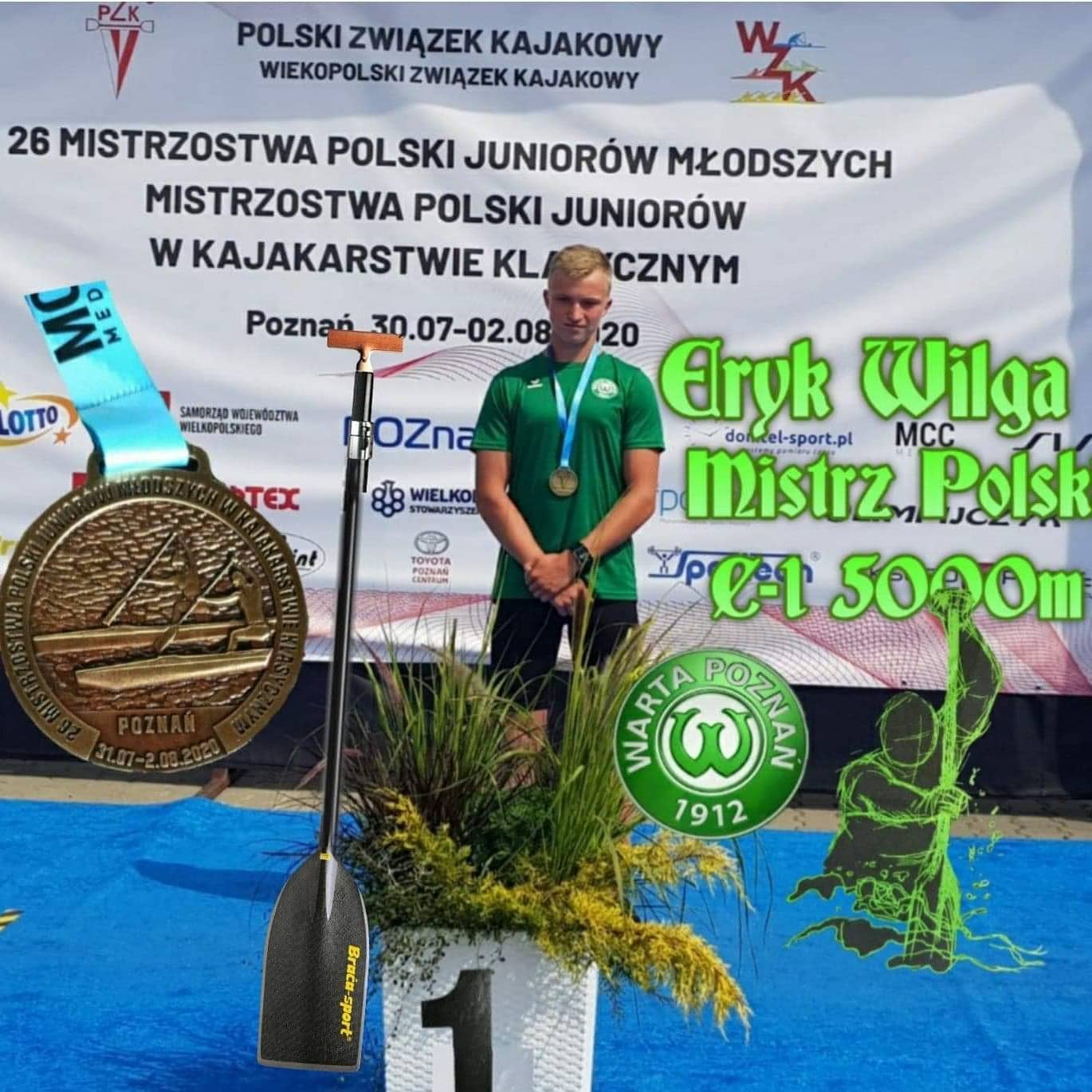 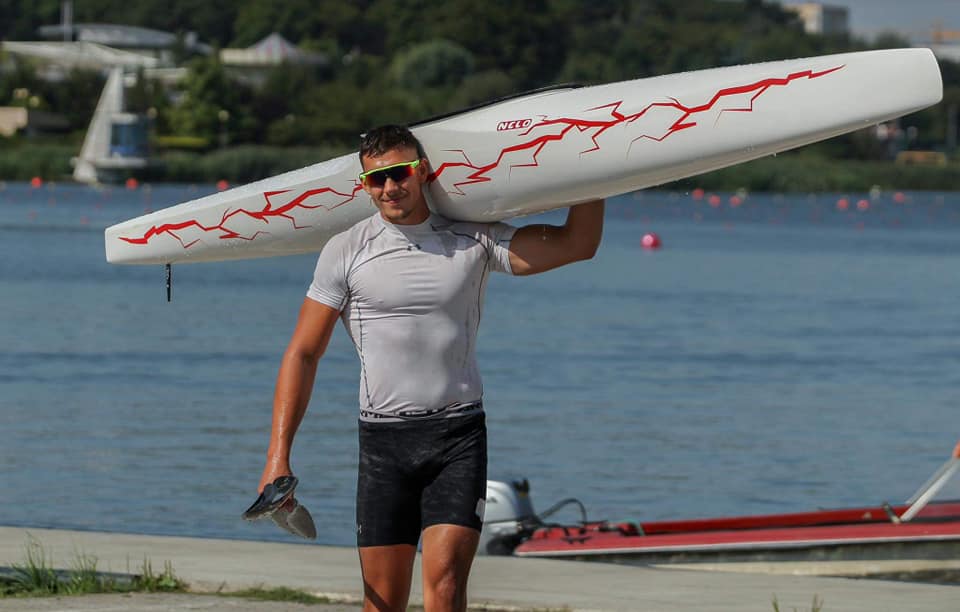 Z powodu stanu epidemicznego w tym sezonie nie odbyły się niestety żadne zawody mistrzowskie o zasięgu międzynarodowym. 
W kategoriach seniorsko-młodzieżowych najlepiej zaprezentowało się troje tegorocznych absolwentów naszej szkoły: Patrycja Mendelska, Jakub Stepun i Stanisław Szafraniec, którzy zdobyli medale zarówno w Mistrzostwach Polski Seniorów jak i Młodzieżowych Mistrzostwach Polski.
Ponadto Mistrzami Polski w prestiżowych konkurencjach indywidualnych zostało jeszcze troje zawodników: Karolina Seydlewicz, Piotr Kujawa i Eryk Wilga.
Na podkreślenie zasługuje fakt, że spośród 80 kajakarzy uczących się w naszej szkole, aż 34 zdobyło medale Mistrzostw Polski, co świadczy o tym, że z tego trudnego dla sportu tegorocznego stanu epidemicznego trenerzy i zawodnicy Liceum Ogólnokształcącego Mistrzostwa Sportowego  wyszli na dzień dzisiejszy „obronną ręką”.
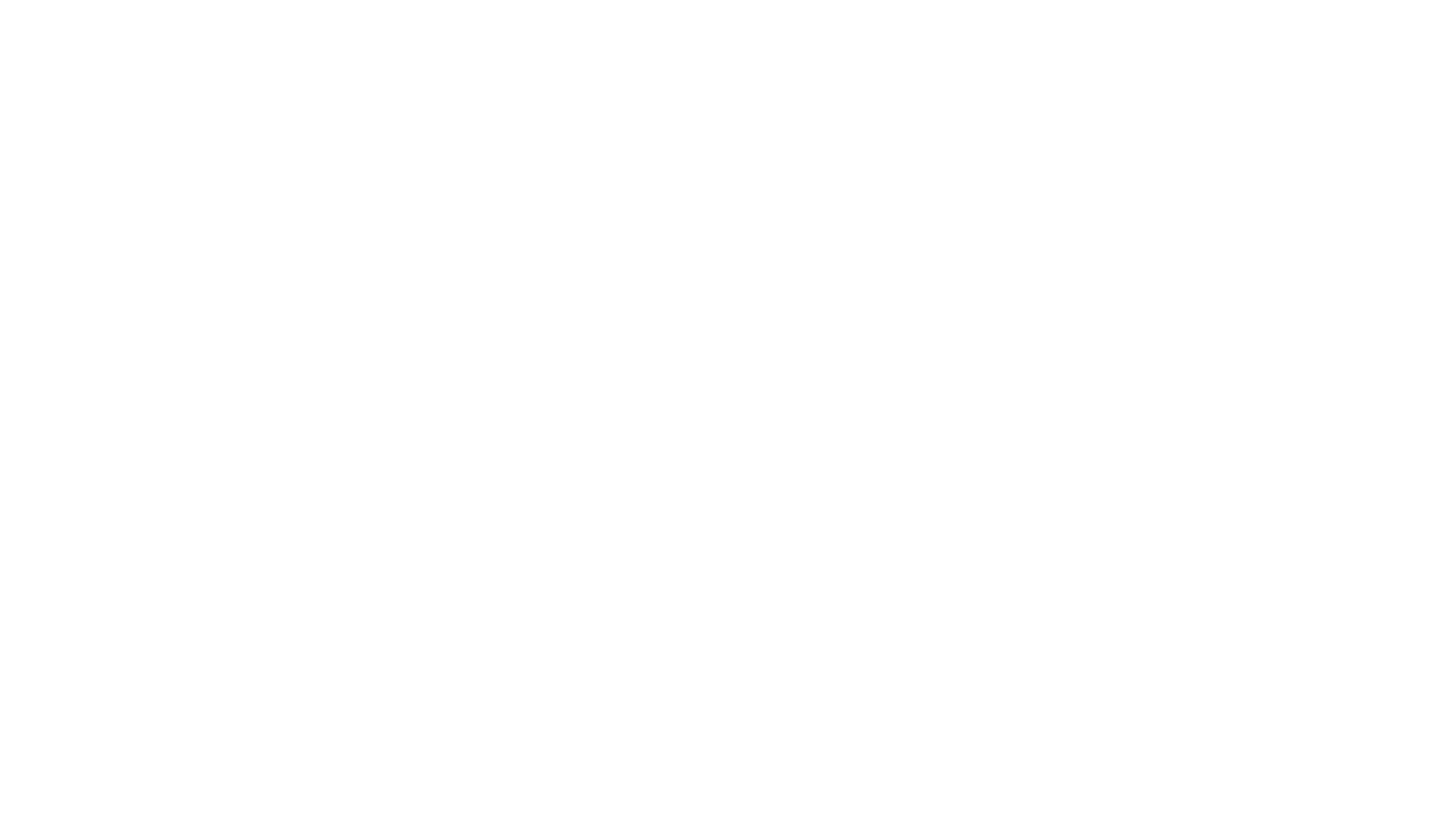 W kategoriach juniorów i juniorów młodszych niekwestionowanym liderem jest Jarosław Kajdanek wychowanek trenera Piotra Wojciechowskiego, który zdobył dwa złote medale w konkurencjach indywidualnych w czasie MP juniorów młodszych oraz w osadach K4 podczas MP seniorów, srebrny medal i MP młodzieżowców, brązowy medal.

https://www.facebook.com/piotr.wojciechowski.5283/videos/3530038860353086
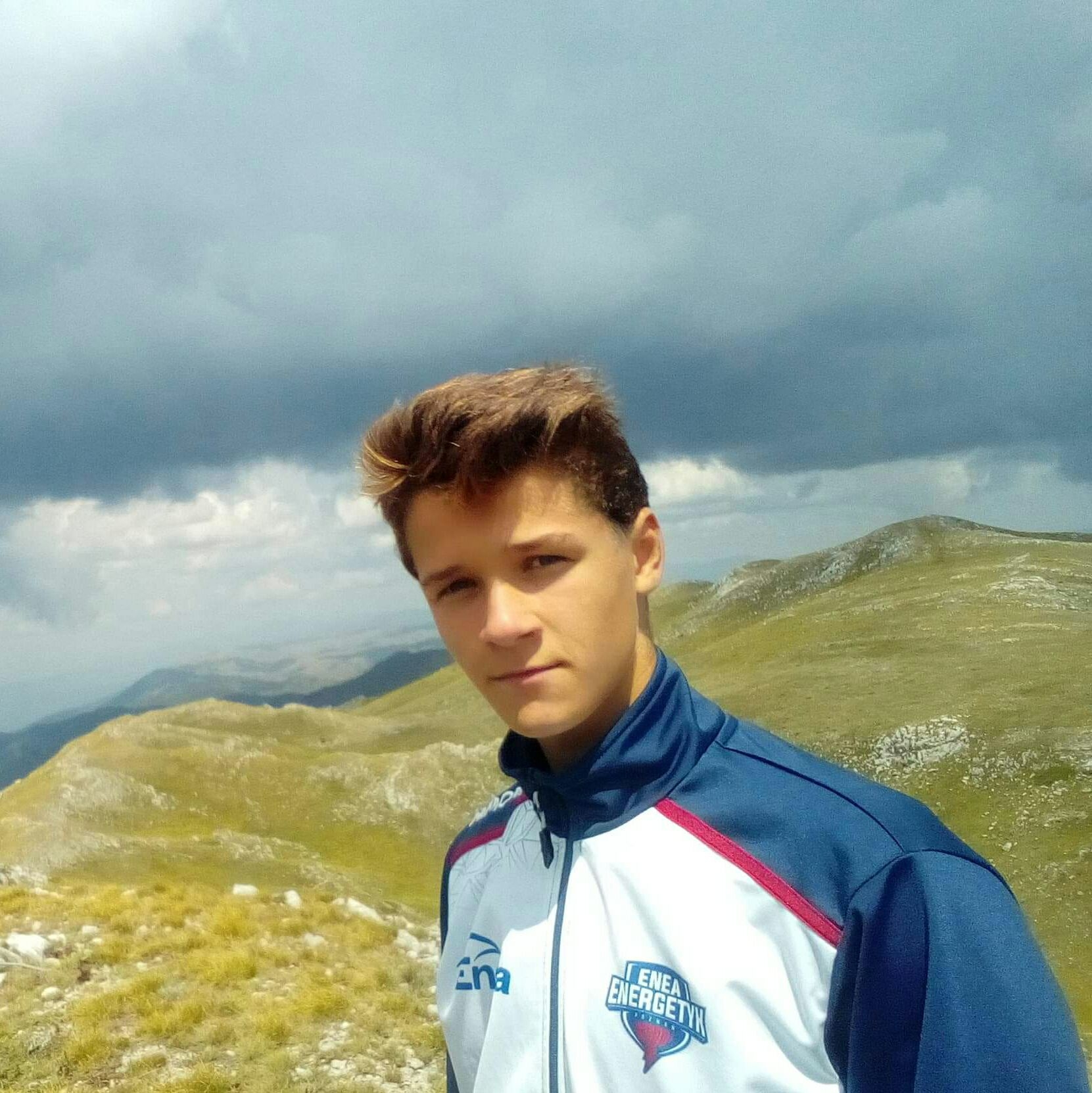